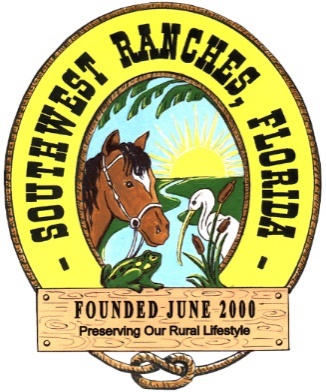 Town of Southwest Ranches, FL
Fiscal Year 2022/2023: July 28th, 2022, Council Meeting
Proposed Operating Millage           		      	   	4.1500 mills

Proposed TSDOR: Non-Surtax Millage (9th FY)	       0.0000 mills

Initial Fire Assessment                                   		Rate change increase 

Initial Solid Waste Assessment (Per Month) 			$45.61 to $82.45 increase
1
Budget Process Calendar Of Events
Thursday, July 28th, 2022 (TONIGHT):
   Preliminary Millage and Initial Fire/Solid Waste Assessment Adoption

    Tuesday, August 16, 2022 (7 pm):
   FY 2022/2023 Proposed Budget Workshop  

    Monday, September 12, 2022 (6 pm):
   First Public Hearing for Tentative Millage and Budget Adoption
   Final Fire Protection and Solid Waste Special Assessment Adoption    
                  
    Saturday, Sept. 17 – Tuesday, Sept. 20, 2022:
   Final Budget Advertised                                                   

   Thursday, September 22, 2022 (6 pm): 
   Second Public Hearing for Final Millage and Budget Adoption
2
Summary   FY 2022/2023 Proposed Rates and Fees Compared to FY 2021/2022
Proposed FY 2022/2023: Rate/Fee
Adopted FY 2021/2022: Rate/Fee
Operating Millage:  4.1500 mills
TSDOR Millage:       0.0000 mills 
Total:                     4.1500 mils     
    (Net decrease of 0.1000  to total millage)

Fire Assessment: $199.66 increase 
    (approximately 29% per residential 
    dwelling unit) from FY 2022



Solid Waste: $430 average increase per parcel lot size (overall average of approx. 60% increase throughout all residential parcel lot sizes)
Operating Millage: 4.2500 mills
TSDOR Millage:      0.0000 mills
Total:                    4.2500 mills
(No change to total millage rate)

Fire Assessment: $60.86 increase 
    (approximately 9% per residential 
    dwelling unit) from FY 2021

Solid Waste: No change throughout 
    all residential parcel lot sizes (3rd consecutive 
    year of no change in rates)
3
Ad valorem (Property Tax) Introduction
Market Value is what someone would be willing to pay to purchase a property.  The Assessed Valuation, set by the Broward County Property Appraiser’s Office, is an estimate of what that number might be as of January 1 of each year.
Assessed Valuation
 -  Exemptions 
= Taxable Value
Taxable Value x 
Taxable Rate (Millage)
=  Tax Levy
4
Southwest Ranches Historic & 
Proposed Total  Millage Rates
5
How a “Decrease” in Town Millage is Proposed?
Current economic environment: Inflation is at a forty-year high (9.1% at June 2022); US economy is likely to slow in 2022 & 2023; the Federal Reserve is implementing a rate-tightening plan to curb inflation.
Growth in the Town’s assessed valuation of over $241 million or 14.79% (a new record) and net new taxable value of over $48 million or 11.90% (also a new record).
Transportation Surface Drainage Ongoing Rehabilitation (TSDOR: Surtax) projects continue to be eligible for Mobility Advancement Program awards therefore not requiring funding primarily via millage for the upcoming Fiscal Year.
6
Program Modifications Funded(20 in total):
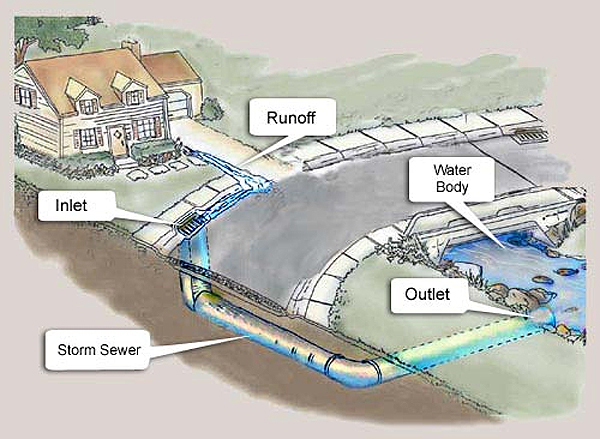 Stormwater Master Plan ($250,000 – no millage impact)

Assistant Engineer  ($132,800 – no millage impact)

Network Switch Technology Replacements ($32,000)

Customer Service Administrative Asst ($29,697)

Playground Equipment Maintenance Service ($22,500)
Town-wide Vehicle Replacement Program ($17,500)

Council Chamber Technology Replacements – Projectors ($17,000)

Annual Stormwater Facility Maintenance ($10,000)

Rolling Oaks periodic fire ant control ($8,750)

SW Meadows Preserve - LOS Inc. Portable Toilets ($8,415)
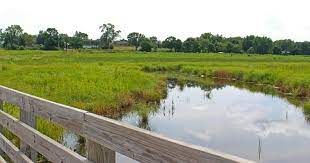 7
Program Modifications Funded (20 in total) continue:
Classification, Job Descriptions and Compensation Study ($7,100)

Office Furniture Replacement  ($6,000)

Southwest Meadows Preserve - LOS Inc. Mowing & fire ant control ($5,635)

Rolling Oaks Increase AC Maintenance ($3,500)

Volunteer Fire Department safety equipment - no millage impact:

Volunteer Fire (SCBA) Equipment Replacement  ($110,634)
Fire Apparatus Replacement Program ($55,500)
VFD Stipends ($53,637)
Bunker Gear Replacement Program ($14,008)
Well Water System Protective Covers ($9,000)
Volunteer Fire PPE  Bunker Gear Cleaning and Sanitizing ($4,550)
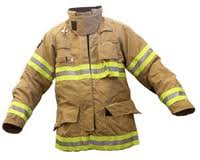 8
Eleven (11) Capital Improvement Projects Funded Include:
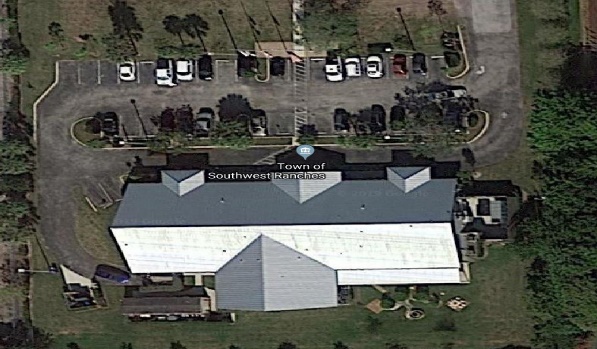 Fire Wells Replacement and Installation $30,000 (no millage impact)

Fire Safety Apparatus Protective Awnings $25,240 (no millage impact)

Country Estates Fishing Hole Park Open Space Play Field Improvement $69,500 (no millage impact)

Southwest Meadows Sanctuary Park $45,000 (no millage impact)

Town Hall Complex Safety, Drainage, and Mitigation Improvements $180,000 (no millage impact)
9
Eleven (11) Capital Improvement Projects Funded - continue:
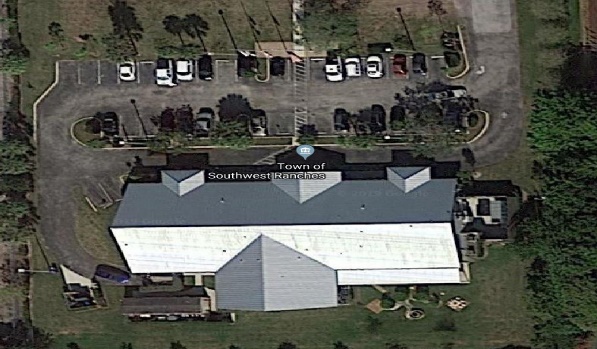 Transportation Projects: 
Drainage Improvement Projects: Non-Surtax $2,807,744 (only $200K is millage impact related)

Surface & Drainage Ongoing Rehabilitation TSDOR Non-Surtax  $155,000 (no millage impact)

Municipal Capital Surtax Projects $43,000 (no millage impact)

ARPA Projects – no millage impact: 
Public Safety Facility\Emergency Operations Center (EOC)  $1,730,500

SW Meadows Sanctuary Park - Roadway, Parking and Restroom Facilities $1,300,000

Dykes Road Piping $571,050
10
Millage Rate Impact
Operating & TSDOR Millage:
The proposed millage rate reduction from 4.2500 (FY22) to 4.1500 for Operating purposes will result in a decrease in ad valorem revenue to the Town of $182,458.
	
On every $500,000 of taxable value, this rate represents a combined $197 dollar increase from “current year rollback rate” of 3.7561 mills and represents a decrease of $50 from last year (FY21/22) adopted millage rate (4.2500 $247 vs. 4.1500 $197)

However, eligible “Save our Homes” exemption property owners change in net taxable value will not exceed 1.4%.
11
12
Fire Assessment
This assessment is permitted by Florida Statute Chapters 166.021 and 166.041 and is adopted by Town Ordinance 2001-09 which requires that the annual rate be established each year. 
Resolution 2020-045 adopted a fire assessment methodology impacting all categories due to allocable fire protection costs from the most recent 5-years rolling average of response data.
The proposed Resolution tonight will continue with established fire protection methodology combining (blending) the Commercial, Institutional, Warehouse & Industrial categories.  
Fourteen (14) homesteaded properties owned by total and permanent service - connected disabled U.S. veterans are proposed to be exempted tonight to Town Council. The Town impact resulting from adopting this 100% tax exemption is $12,455 and is absorbed within the General Fund. 
Per Florida Statute 170.01(4), the Town may not levy the fire assessment on lands classified as agricultural lands without a dwelling or farm building under FS 193.461. The General Fund millage impact pertaining to this tax exemption is approximately $163,548.
13
Fire Assessment Residential and Acreage Category Rates 
Three Year History and Proposed FY 2023
14
15
Changes in Call Distribution:          FY 2022  vs FY 2023
16
Fire Assessment Impact(s)
Residential: $199.66 increase (per dwelling unit). The proposed rate increase is primarily due to the Town of Davie contractual escalator at 7.5% and last year rate reduction approved by the Council ($306,310 – From $764.44 to $690.00).
Acreage: $70.72 increase (per acre)
COMBINED/BLENDED Methodology (a/k/a “Combined Non-Residential”):
Commercial: $0.0319 increase (per square foot Bldg. area)
Institutional: $0.0319 increase (per square foot Bldg. area)
Warehouse/Industrial: $0.0319 increase (per square foot Bldg. area)
17
Solid Waste (Garbage) Assessment
Permitted by Florida Statute Chapters 197.3632. 
Annual rate establishment required by Town Ordinance 2002-08.
The only residential parcels proposed to be 50% exempted to Town Council tonight are fourteen (14) homesteaded properties owned by total and permanent service-connected disabled U.S. veterans. The Town impact resulting from this tax exemption is approximately $8,050 vs. $3,239 last year.  This amount is absorbed within the General Fund.
Initial resolution is also needed tonight for the assessment to comply with Florida Statutes and use for Truth In Millage (TRIM) notices distributed by the Broward County Property Appraiser’s office.
18
Solid Waste (Garbage) Assessment
Town Administration presented to Council earlier this evening, an agreement with Waste Management Inc of Florida for review and approval.

Administration expects a significant cost increase combined with a much-anticipated improvement in services.  The FY 2022-2023 Proposed Budget includes a firm estimate of the total solid waste assessment expenses which have been estimated at $2,947,722 from $1,700,171 in FY2021-2022.  This is primarily due to an increase in rates across all lines of services (Solid Waste, Recyclables, and Bulk Waste).
19
Proposed Solid Waste Rates for FY 22/23 (with changes from FY 21/22)
20
Solid Waste (SW) Impact
The Town’s contract with Waste Pro, Inc.  expires on September 30, 2022.  In anticipation, the Town, on March 31, 2022, posted a request for proposal (RFP) for “Solid Waste, Recyclables, Bulk Waste Collection and Disposal Franchise Agreement” and presented to Council, in today’s meeting, an agreement with Waste Management Inc of Florida for review and approval.

As a result of the contract negotiations, Town Administration is including in the FY 2022-2023 Proposed Budget the negotiated rate structure that reflects an increase in solid waste, recyclables, and bulk waste services. 

Technology and reporting functionalities will contribute further to enhance services.
21
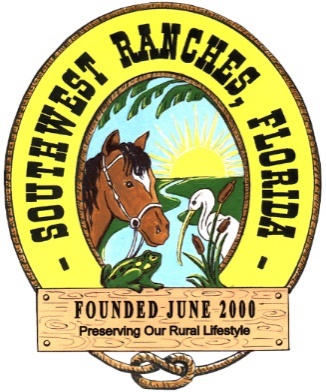 Rate Setting Recap:
It is your Town Administrator’s and Town Financial Administrator’s recommendation that the Town Council of Southwest Ranches unanimously adopt the resolutions presented tonight setting the rate maximums which provide for:
1) Decrease in the total Operating millage.
 2) Changes in Fire Assessment rates to property owners mostly due to Town   
     of Davie contract escalator,  and
 3) Changes to Solid Waste, Bulk and Recycling rates due to new vendor 
     contract.
22